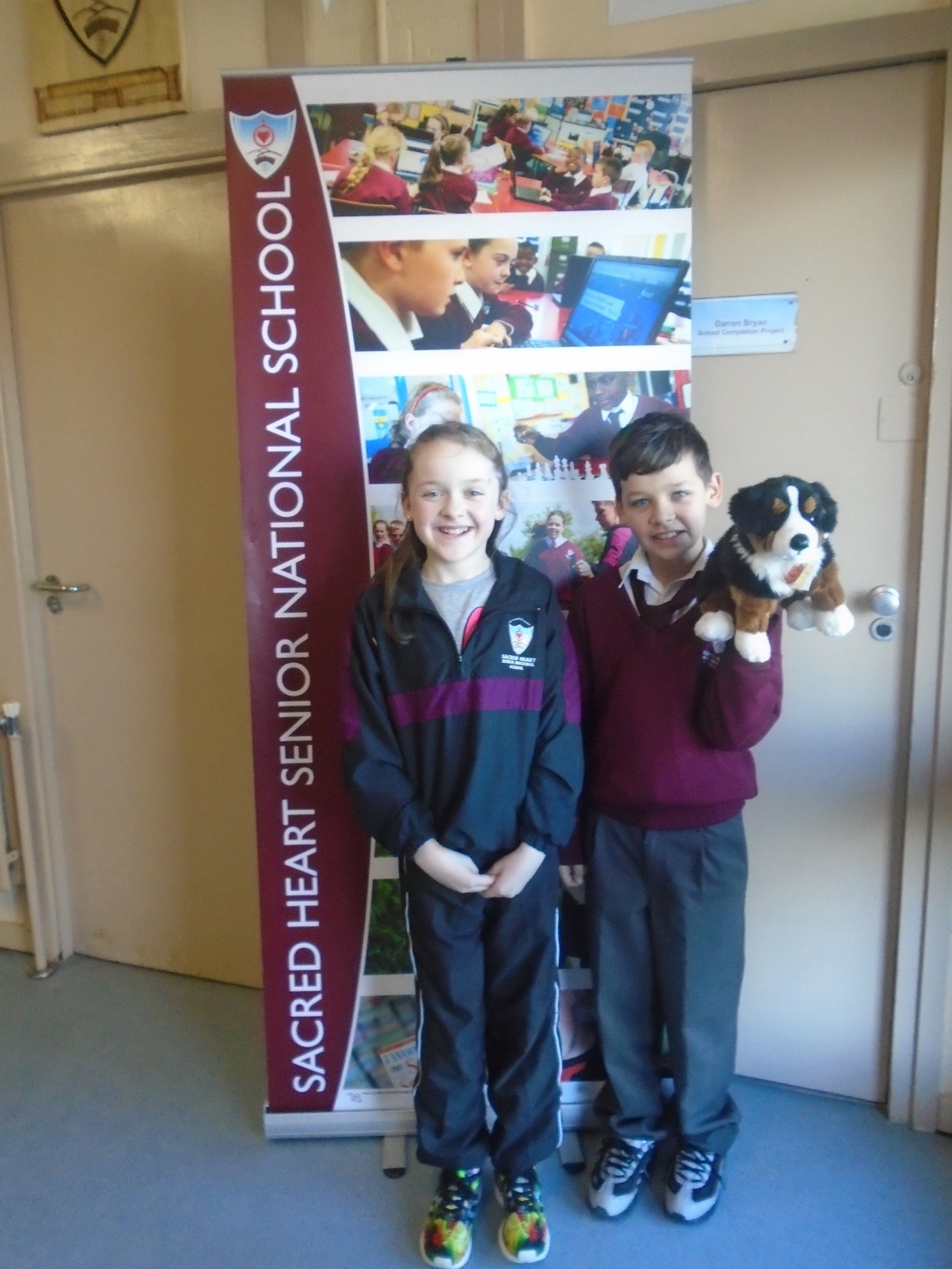 Our School
Starring DIFI
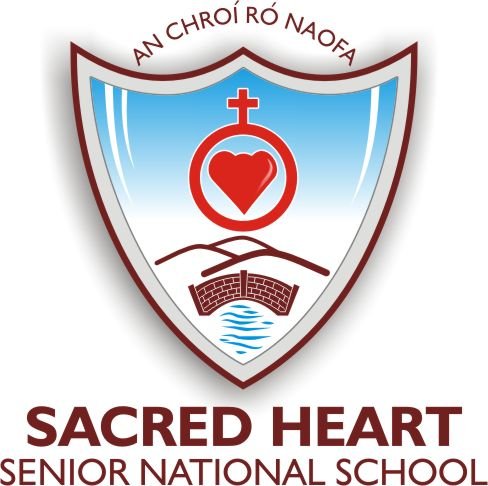 This is where we live: in Dublin
Here I am in the classroom
We have a school garden
Here I am in one of the computer rooms
This is the other computer room
The pupils like to work together doing projects
Sometimes our parents come in and we do “Reading for Fun”
Here we are in the school library
This is one of my favourite rooms: the kitchen!
This is the main hall: I’m sitting on two hurleys!
This is the games room: we come here now and again
I love to go home with the children
We have done our homework, so we can watch television!